МАСТЕР КЛАСС КО ДНЮ ЗАПОВЕДНИКОВ И НАЦИОНАЛЬНЫХ ПАРКОВ
КЛАССНЫЙ ШТУЧКИ ИЗ МУСОРНОЙ КУЧКИ
КОРМУШКИ ДЛЯ ПТИЦ
11 января – Всероссийский День заповедников и национальных парков.Этот день ежегодно отмечают в России с 1997 года по инициативе «Центра охраны дикой природы»
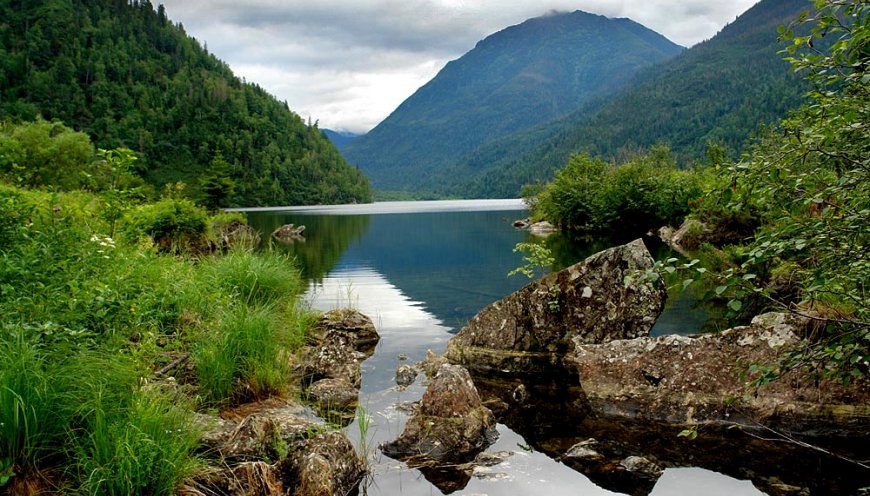 Заповедник – участок земли или водного пространства, в пределах которого запрещена любая деятельность человека.
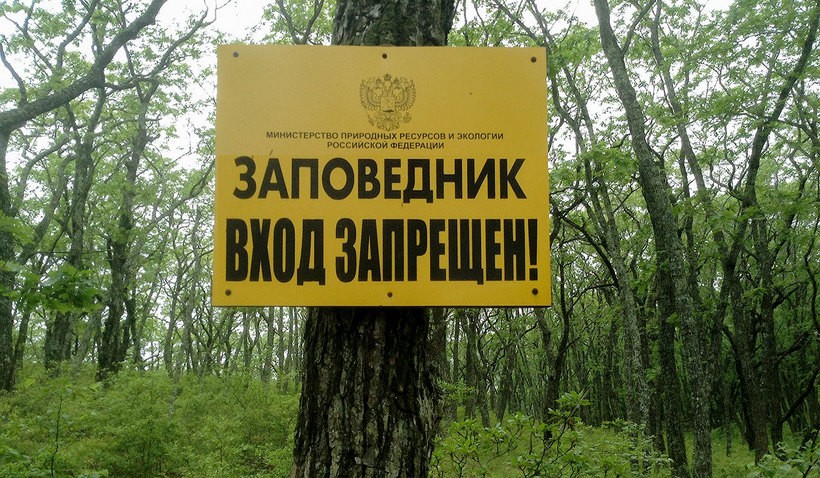 На сегодняшний день в нашей стране действует 110 заповедников и 46 национальных парков (их общая площадь составляет 11,9% площади нашей страны).
В 2013 году в России был утвержден единый символ заповедников России.
Птицам нужны постоянные источники пищи в течение года,  чтобы пережить холодные ночи, миграцию и суровую погоду.  Поэтому даже кормушка из коробки от сока для птиц будет идеальной.  Есть много вариантов кормушек,  в интернет, в магазинах.  Но иногда лучше всего сделать кормушку для птиц своими руками  из пустой коробки  от сока  или любых других подходящих подручных материалов. 
Основные достоинства этих самодельных кормушек для птиц-  их очень легко сделать,  они не требуют затрат,  а главное вы помогаете природе,  вторично используя отработанные материалы.
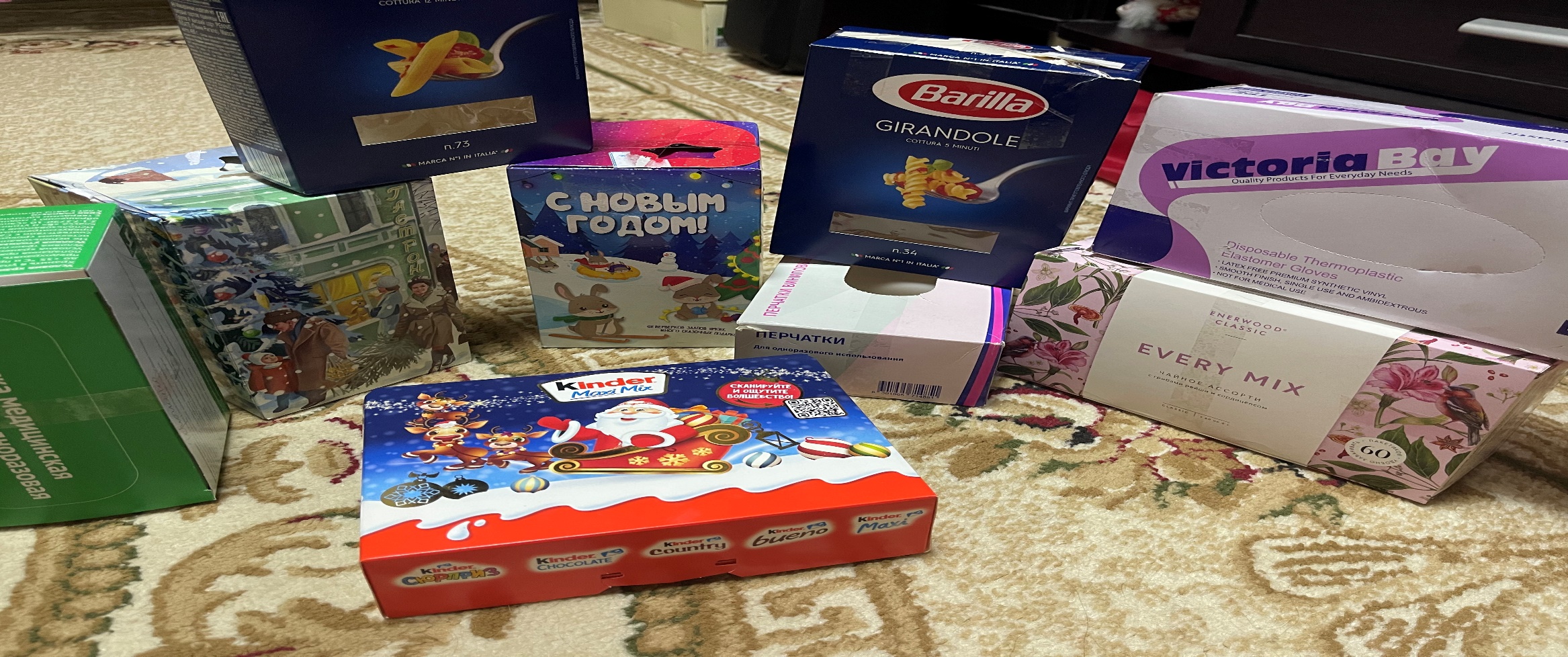 Для изготовления кормушки нам понадобится:
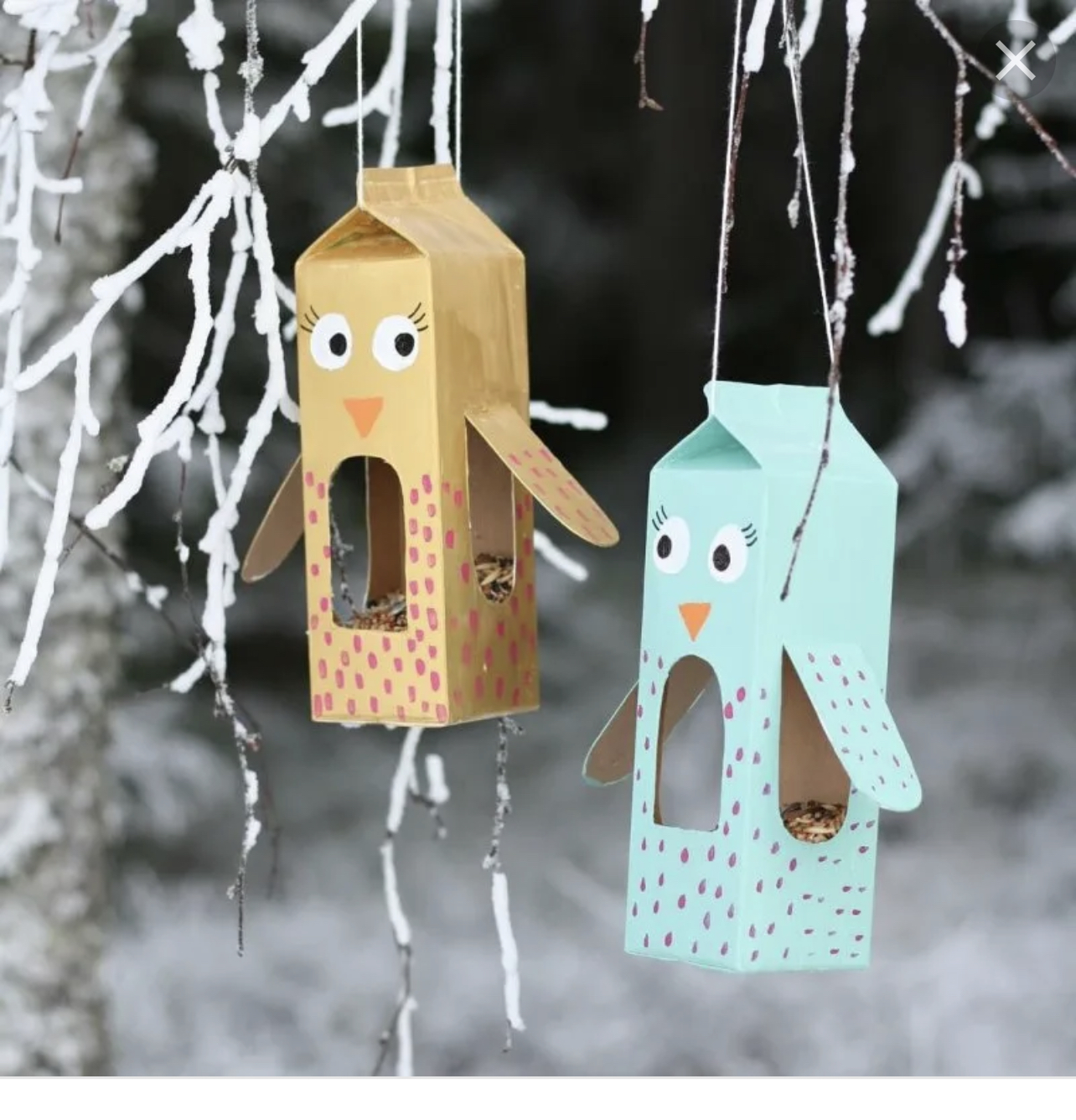 Коробка
Бумага цветная
Клей
Ножницы
Фломастеры 
Веревка
Палочки
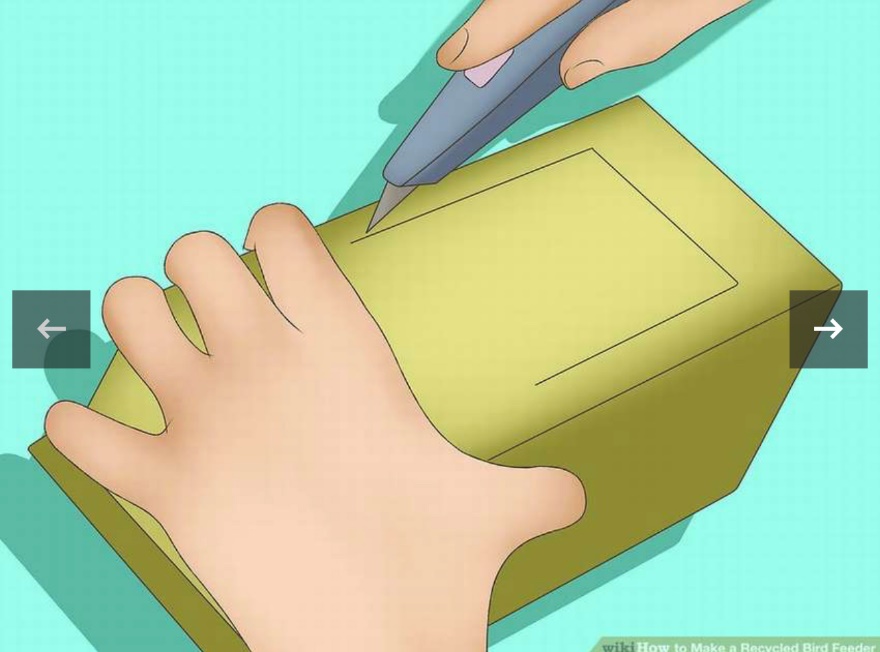 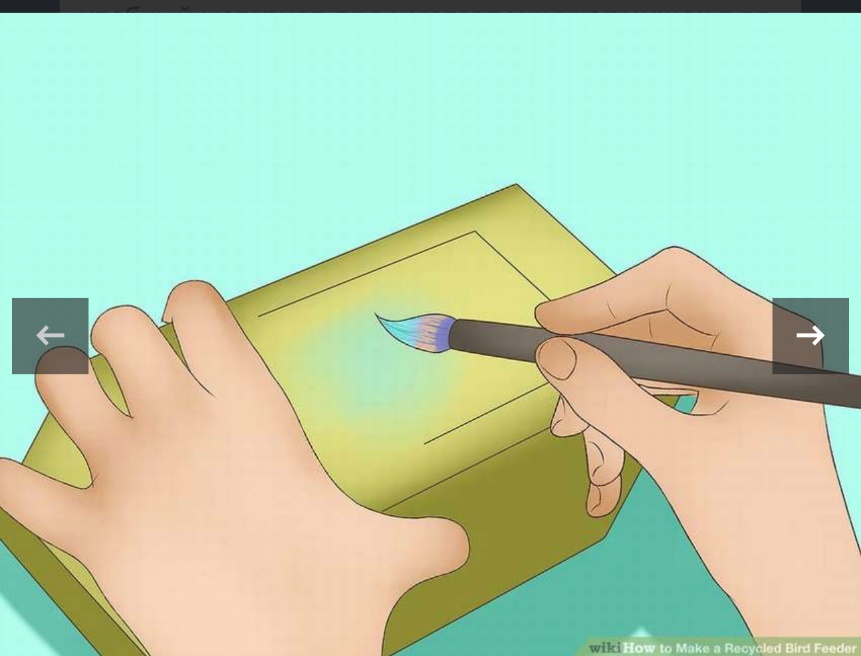 1
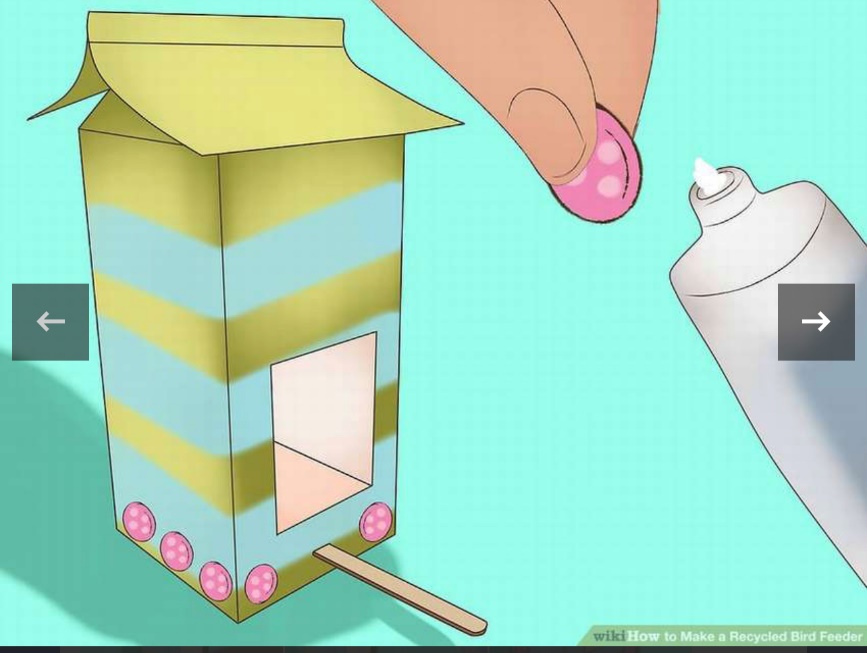 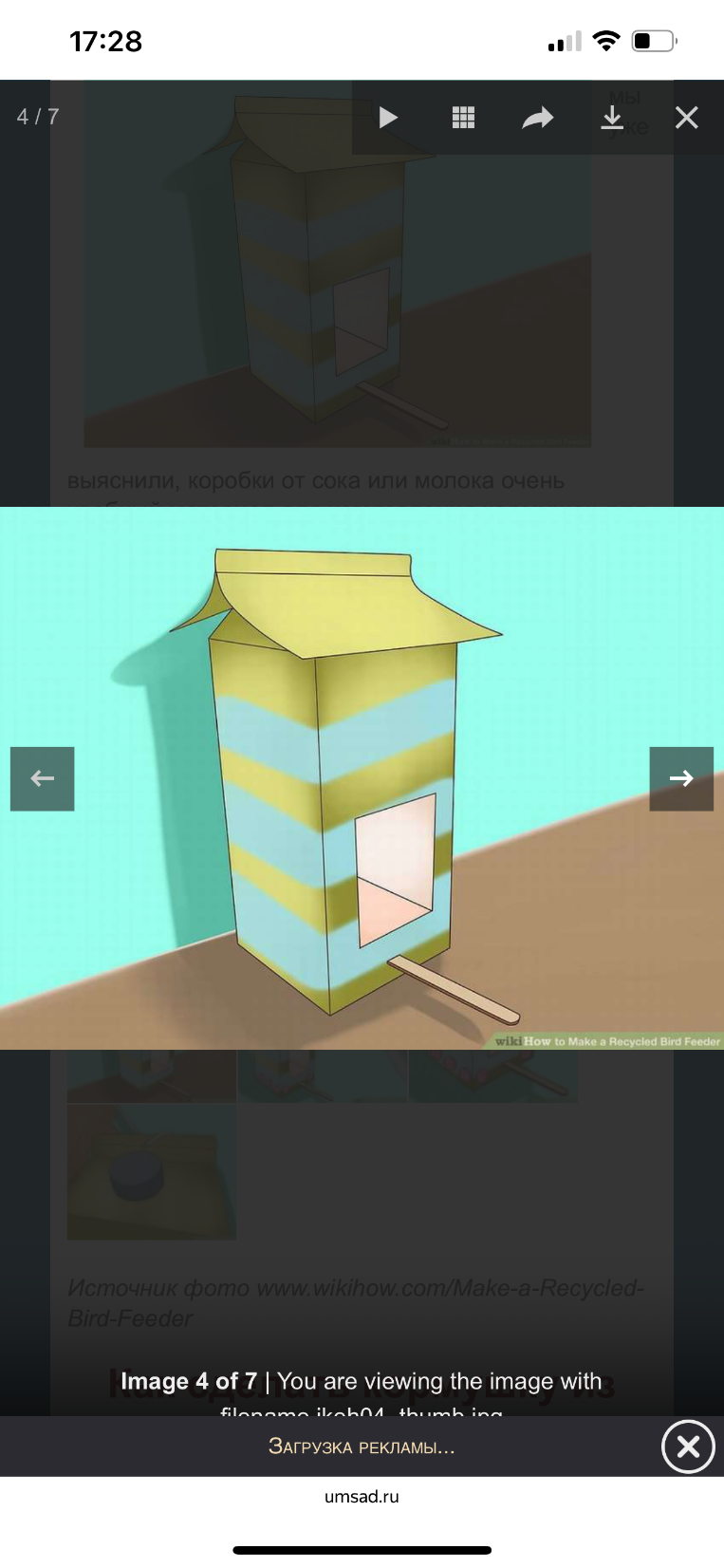 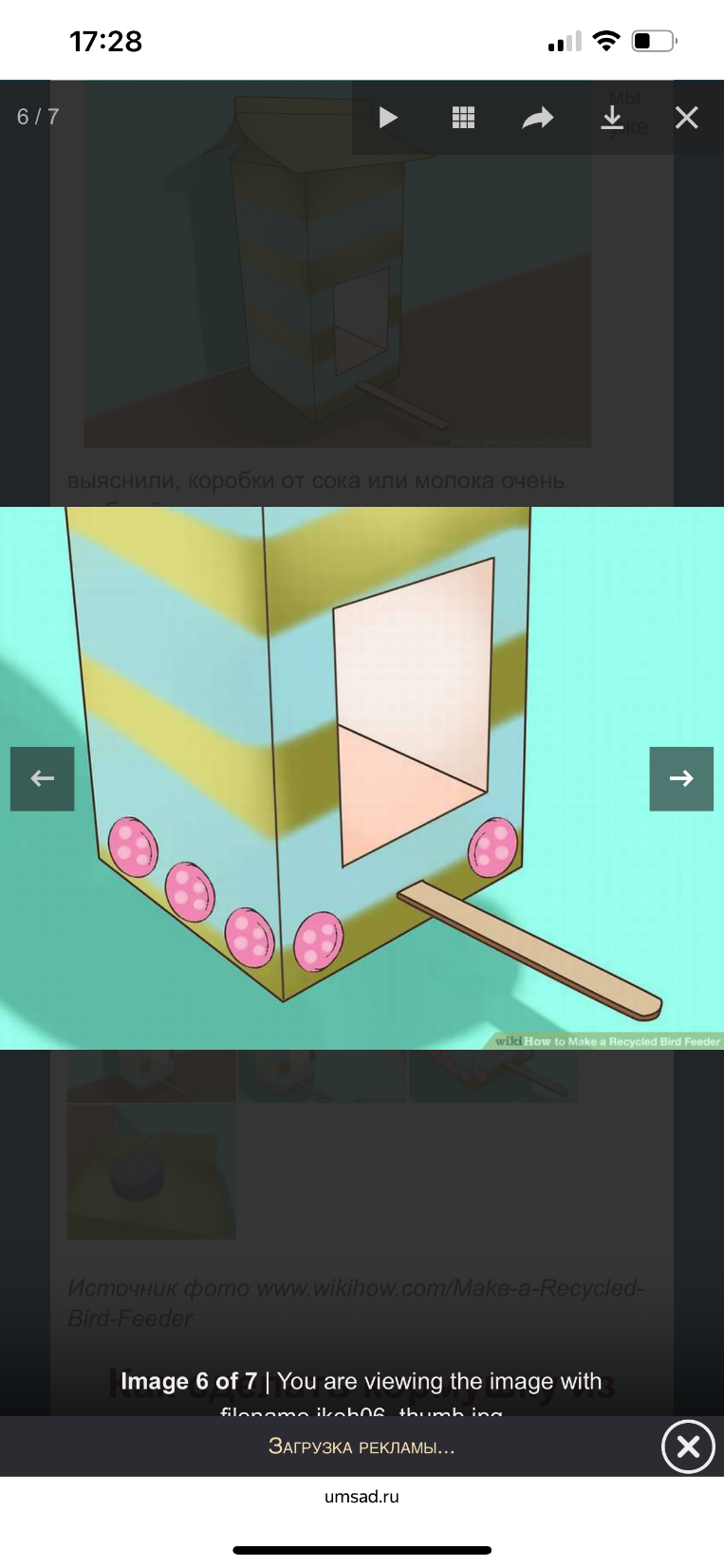 Итоги работы:
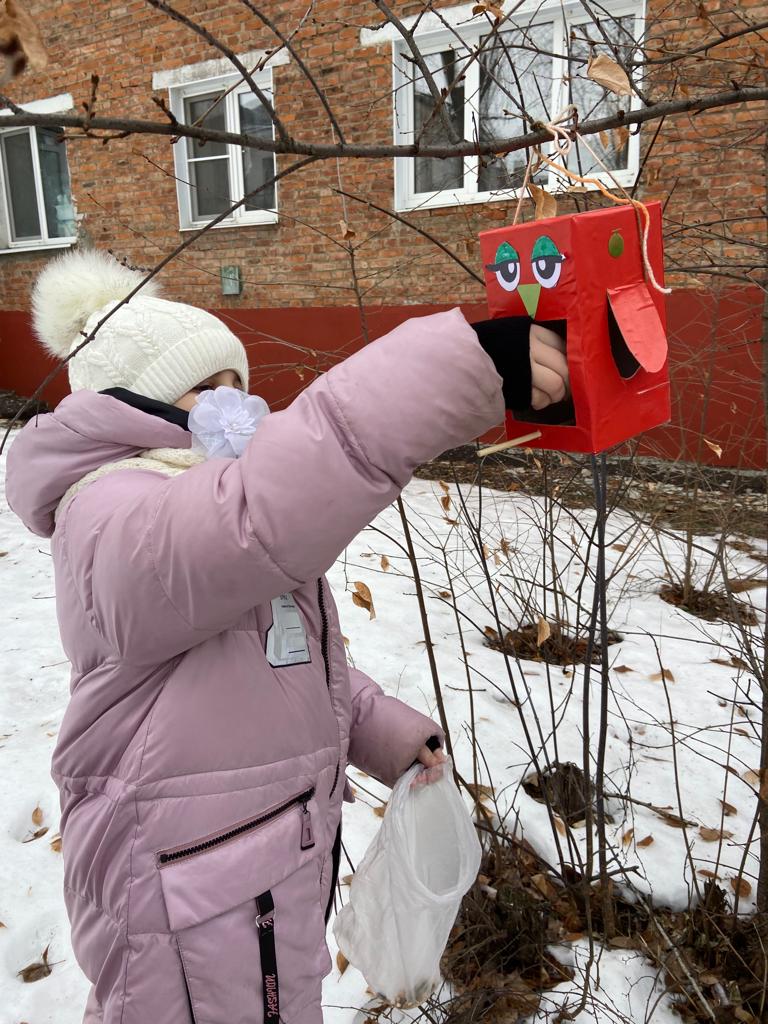 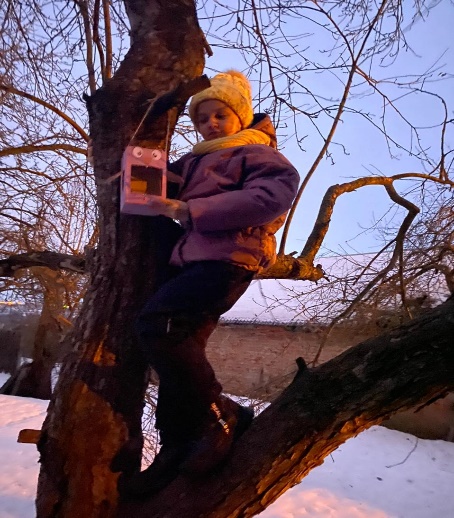 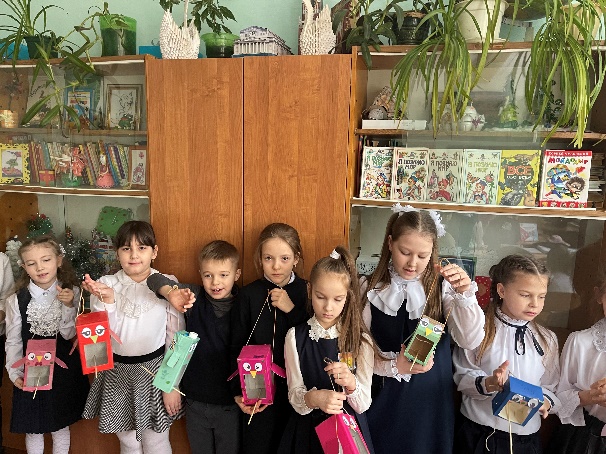 Скорей на помощь, дети!Вот в это самый трудный часСпасенья птицы ждут от вас.Кормите их! Согрейте!Повесьте домик на суку!Рассыпьте крошки на снегу,А то и манной кашки…И оживут бедняжки!
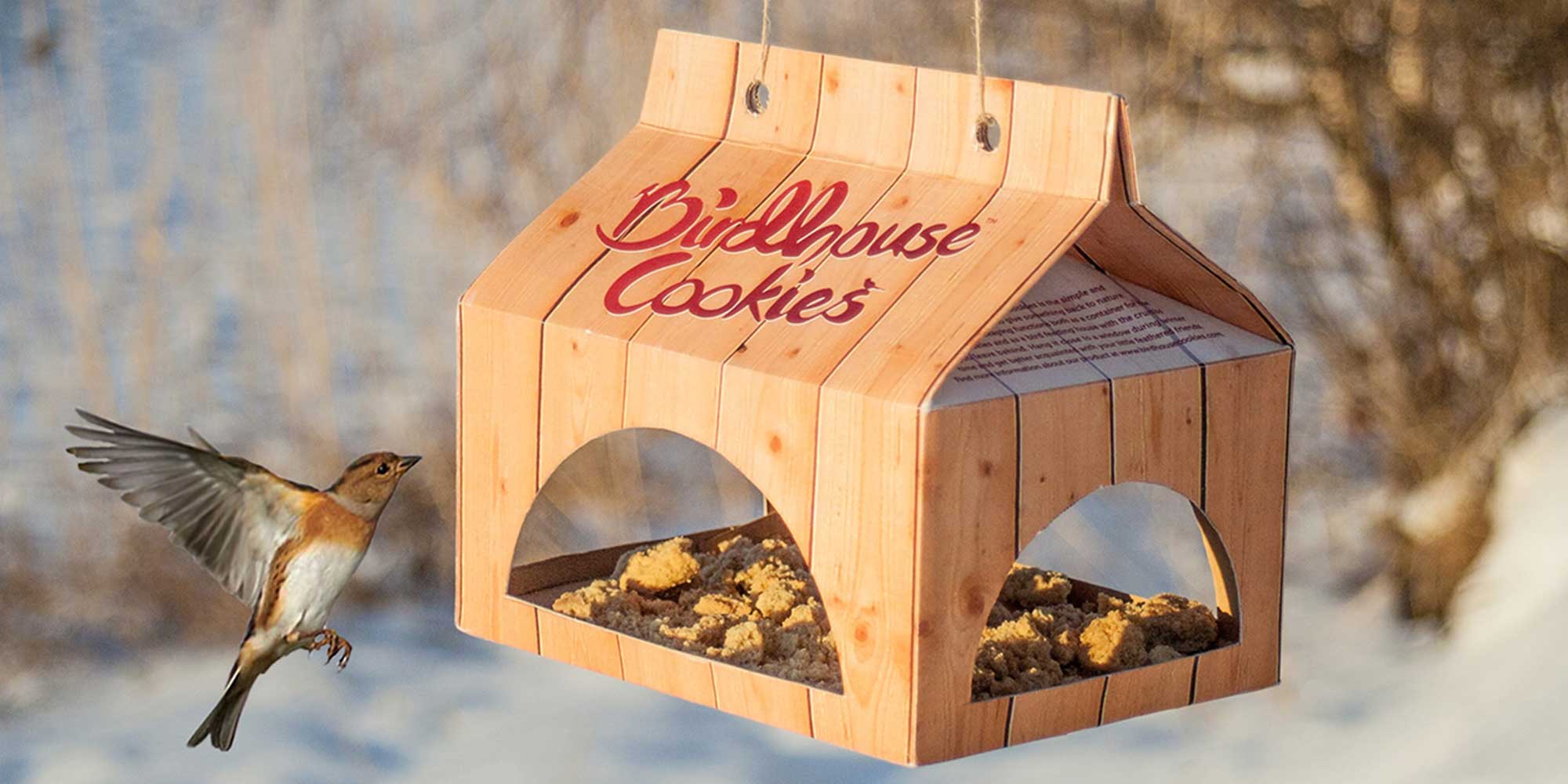 СПАСИБО ЗА ВНИМАНИЕ!